DOLCH Sight Words
List 5
from
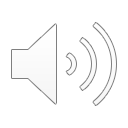 good
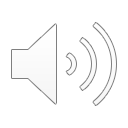 any
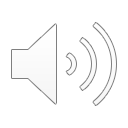 about
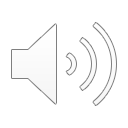 around
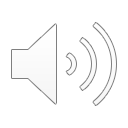 want
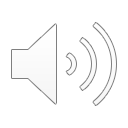 don’t
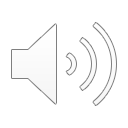 how
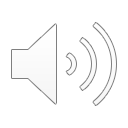 know
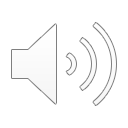 right
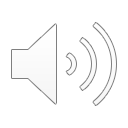 put
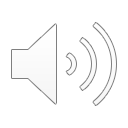 too
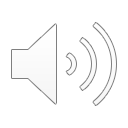 got
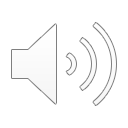 take
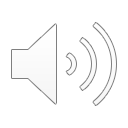 where
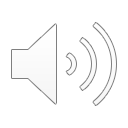 every
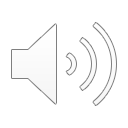 pretty
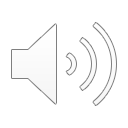 jump
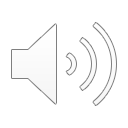 green
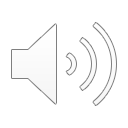 four
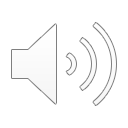